Cover crop~Jeopardy~
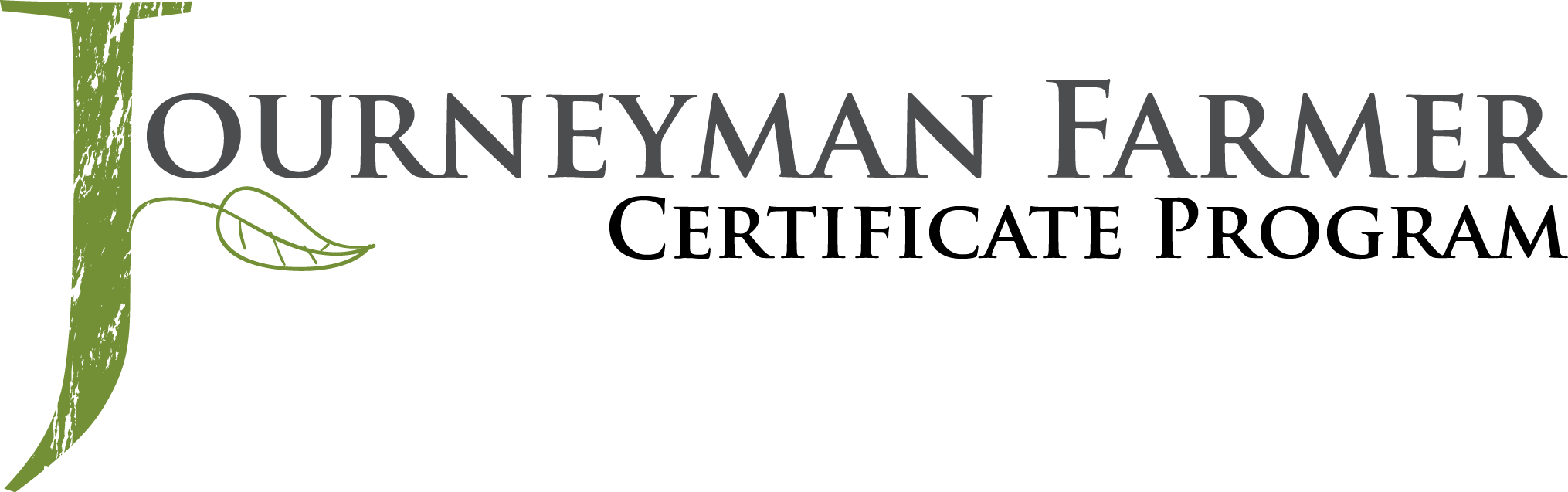 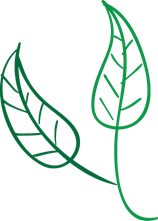 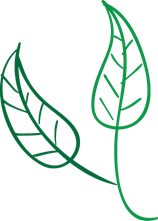 Category 1. Question 1.
These plants have a vining growth habit in the summer and are used to supply nitrogen and help suppress weeds.
Category 1 Answer 1
What are cowpeas?
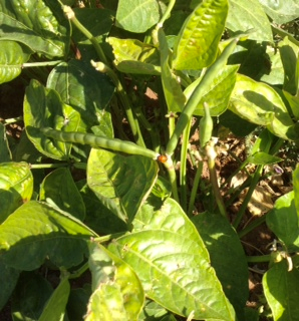 Photo: Lindsay Davies
Category 1 Question 2
These plants grow in the summer and will be killed by frost.  They have small flowers and are loved by pollinators and beneficial insects.
Category 1 Answer 2
What is buckwheat?
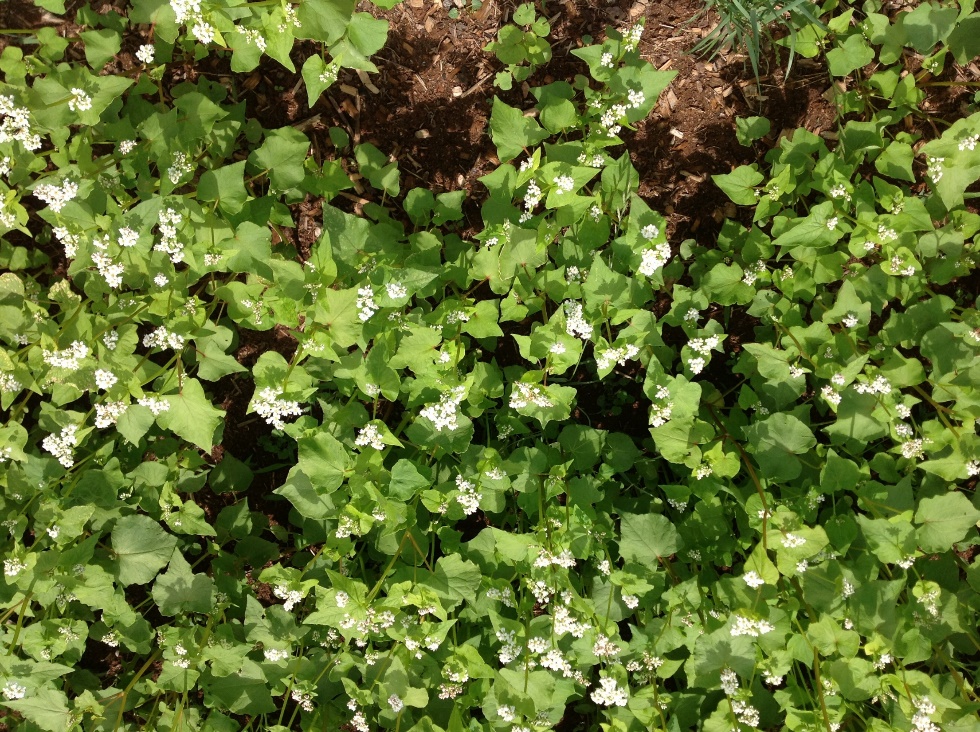 Photo: Lindsay Davies
Category 1 Question 3
These plants are grown in the summer and may be useful for farmers without heavy equipment because they produce a moderate amount of biomass.
Category 1 Answer 3
What are millets?
Applause
Explosion
Category 2 Answer 1
Legumes have to have a relationship with this in order to fix N.
Category 2 Question 1
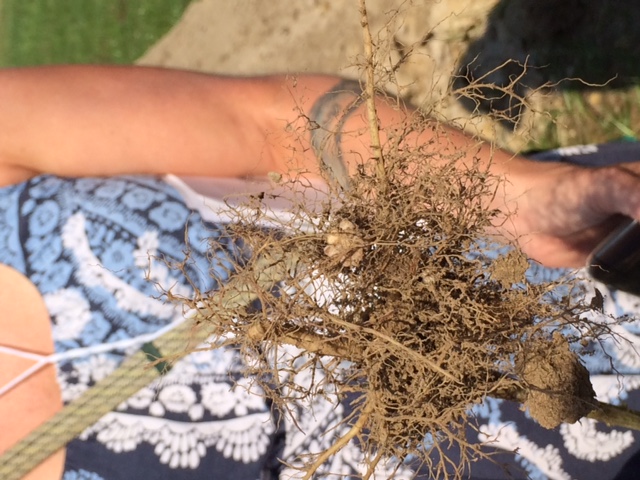 What is bacteria?
Photo: Jessica Cudnik
Category 2 Answer 2
This tropical summer legume is a good weed suppressant and fixes a large amount of Nitrogen in a short period of time.
Category 2 Question 2
What is sunnhemp?
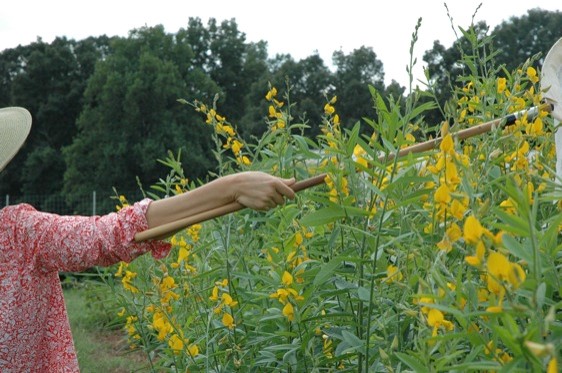 Photo: Lindsay Davies
Category 2 Answer 3
This process causes Nitrogen to be released to the soil for crops to use.
Category 2 Question 3
What is mineralization?
Category 3 Answer 1
These plants are the winter cover crop workhorses.  They have a large amount of biomass, help suppress weeds, and are deep rooted so can scavenge nutrients.
Category 3 Question 1
What is cereal rye?
Category 3 Answer 2
These plants are grown in the winter and are known to help suppress nematode populations.
Category 3 Question 2
What are brassica cover crops?
Category 3 Answer 3
These plants are planted each year in the fall and grown over the winter to provide nitrogen for spring cash crops. Their scarlet flowers make beautiful fields before the cover is killed.
Category 3 Question 3
What is crimson clover?
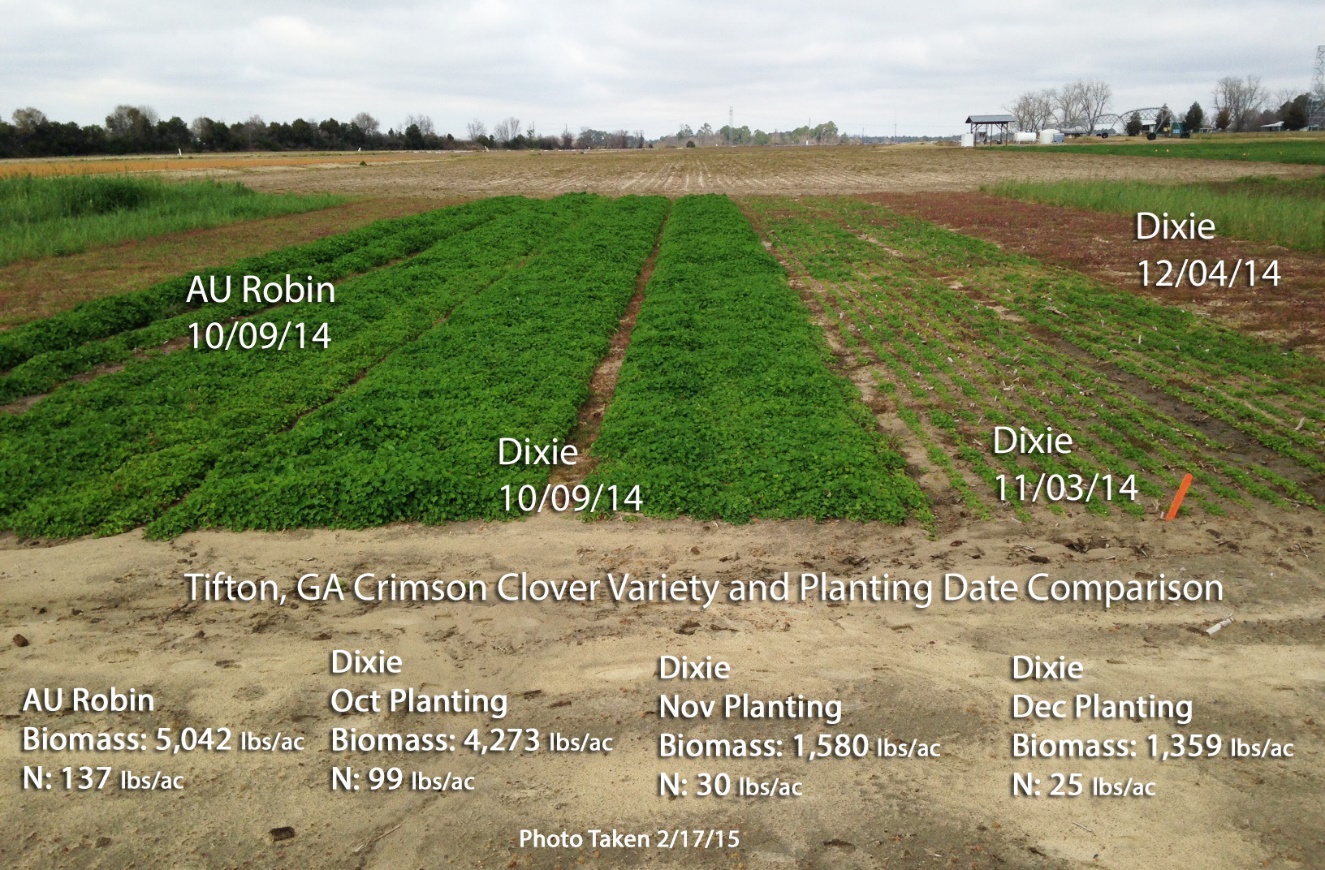 Photo: Julia Gaskin
Category 4 Answer 1
These plants have large tap roots and are thought to help alleviate soil compaction.
Category 4 Question 1
What is tillage radish?
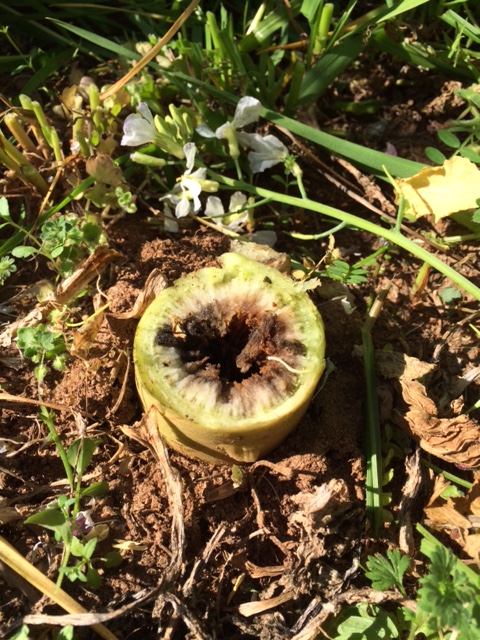 Photo: Jessica Cudnik
Category 4 Answer 2
Cover crop benefits are maximized by treating them like a cash crop and having good seed/soil contact, timely planting and killing them as late as possible. All these practices maximize a key characteristic of the cover crop.
Category 4 Question 2
What is biomass?
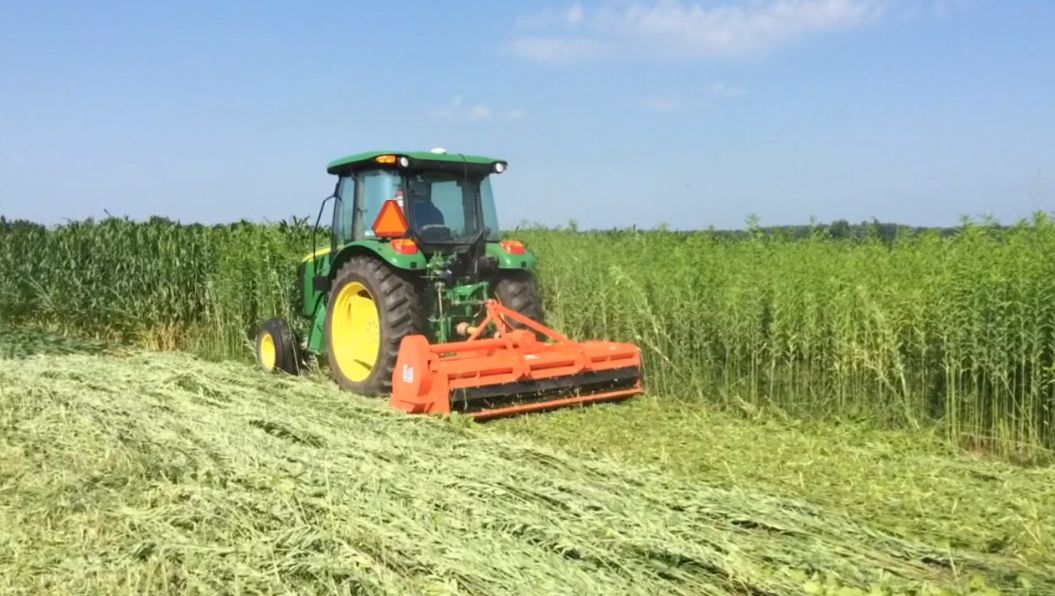 Photo: Jessica Cudnik
Category 4 Answer 3
This is a benefit of using a mixture of different cover crops.
Category 4 Question 3
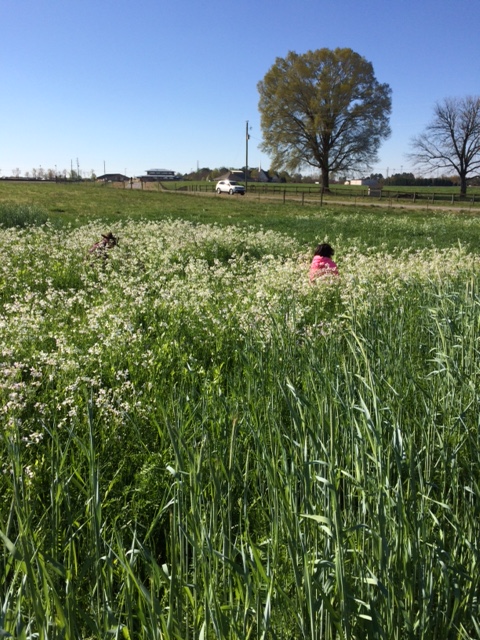 What are diversity and different functions?
Photo: Jessica Cudnik